CHIMICA ANALITICA

Prof. Michele DEL CARLO
3 esercitazioni di Laboratorio

19 ottobre
1. UTILIZZO DELLA BILANCIA ANALITICA, PESATA, UTILIZZO DELLE PIPETTE E DELLA VETRERIA, CALCOLI PER LA PREPARAZIONE DELLE SOLUZIONI A CONCENTRAZIONE NOTA, REALIZZAZIONE DI UNA CURVA DI CALIBRAZIONE

9 novembre
2. TITOLAZIONE ACIDO BASE (ACIDO ACETICO IN ACETO COMMERCIALE)

23 novembre
3. Preparazione soluzione standard di acido gallico, diluizioni seriali, calibrazione con spettrofotometro, calcolo concentrazione incognita in un campione.
Introduzione alla Chimica Analitica, ruolo della Chimica Analitica, il procedimento analitico nelle analisi alimentari, campi di applicazione.
UNITA’ DIDATTICA 1
Espressione del dato analitico. L’errore, l’errore casuale, l’errore sistematico, esattezza, incertezza e precisione, cifre significative, minimi quadrati lineari, rette di calibrazione, calibrazione interna, calibrazione esterna, aggiunta standard singola e multipla, standard interno. Test di significatività, scarto di un risultato (outlier)Analisi Volumetrica- richiami sulle soluzioni e le unità di misura che esprimono la concentrazione, basi delle analisi volumetriche, titolazioni acido base, titolazioni redox, titolazioni complessometriche, scelta e uso dell’indicatore, individuazione del punto finale di titolazione.
UNITA’ DIDATTICA 2Potenziometria. Dalla cella galvanica alla cella potenziometrica, potenziale di cella, potenziale di membrana, potenziale di giunzione, elettrodi di riferimento, elettrodi indicatori, elettrodi iono-selettivi per ioni, classificazione degli elettrodi indicatori, l’elettrodo: a vetro: struttura e teoria del meccanismo di funzionamento, elettrodo a pH combinato, misure di pH, procedura di calibrazione, errore acido e errore alcalino. 
UNITA’ DIDATTICA 3Spettroscopia molecolare. Spettroscopia di emissione e di assorbimento, a assorbanza e trasmittanza, spettrofotometria UV/VIS, transizioni elettroniche, legge di Beer, applicazioni della spettrofotometria UV/VIS, lo spettrofotometro, sorgenti di radiazioni, reticoli, monocromatori e policromatori, filtri, rivelatori, il fotomoltiplicatore, l’errore spettrofotometrico, spettrofotometria IR, transizioni vibrazionali e rotazionali, sorgenti IR, cuvette IR, applicazioni della spettroscopia IR,. Spettroscopia di fluorescenza molecolare, il fenomeno della fluorescenza, caratteristiche analitiche della fluorescenza, lo spettrofluorimetro, rapporto tra struttura delle molecole e fluorescenza, rendimento quantico.Spettroscopia atomica. Transizioni elettroniche atomiche e spettri a righe, livelli di eccitazione e temperatura, spettroscopia di assorbimento atomico, lampade a catodo cavo, caratteristiche analitiche e strumentazione, spettroscopia di emissione a plasma, sorgenti di plasma, strumentazione.
PROGRAMMA
MODALITA’ PER IL SUPERAMENTO DELL’ESAME
PROPEDEUTICITA’ , è necessario aver superato l’esame «FONDAMENTI DI CHIMICA» per poter sostenere l’esame di «CHIMICA ANALITICA» 


PROVE IN ITINERE
	1-  ESPRESSIONE DEL DATO – TITOLAZIONI
	2- AMPEROMETRIA – VOLTAMMETRIA
	3- SPETTROSCOPIA MOLECOLARE – SPETTROSCOPIA ATOMICA

LE PROVE IN ITINERE SERVONO COME ESONERO DI PARTI DEL PROGRAMMA PER L’ESAME ORALE

ESERCITAZIONI: PARTECIPARE ALLE ESERCITAZIONI E CONSEGNARE LE RELAZIONI

STUDIARE
Lo studente è invitato sin dalla lezione introduttiva a preparare l'esame dell'insegnamento utilizzando il seguente testo:
Fondamenti di Chimica Analitica di Skoog e West
di Skoog - West - Holler - Grouch • 2015, EDISES, NAPOLI
Lo studente ha inoltre a disposizione sulla piattaforma e-learning il materiale utilizzato per lo svolgimento delle lezioni. 

E' a disposizione un database di domande per esercitarsi allo svolgimento delle prove intermedie.
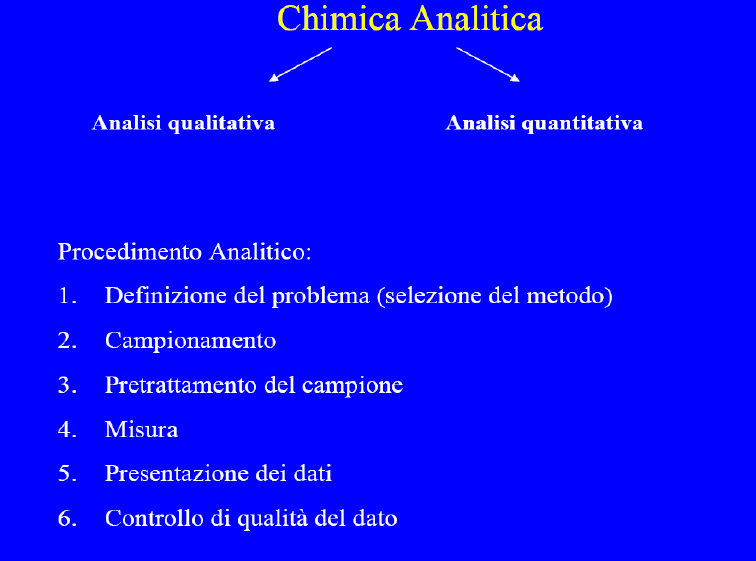 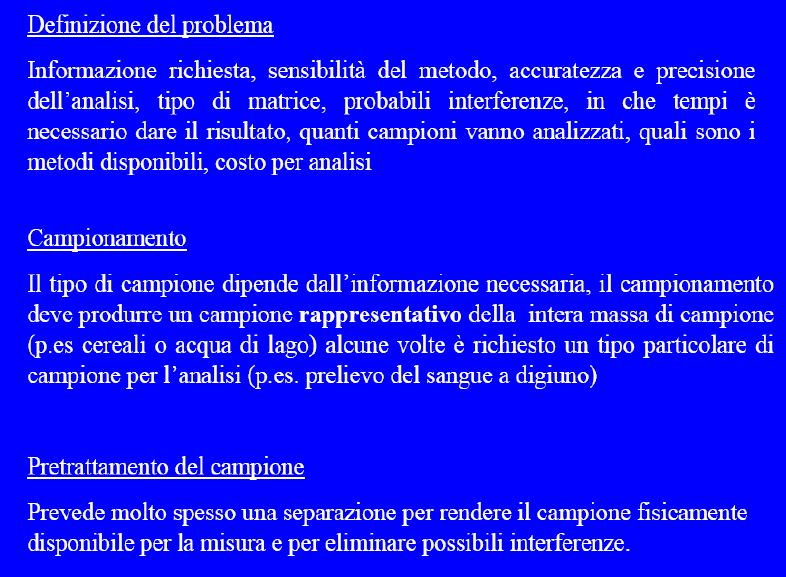 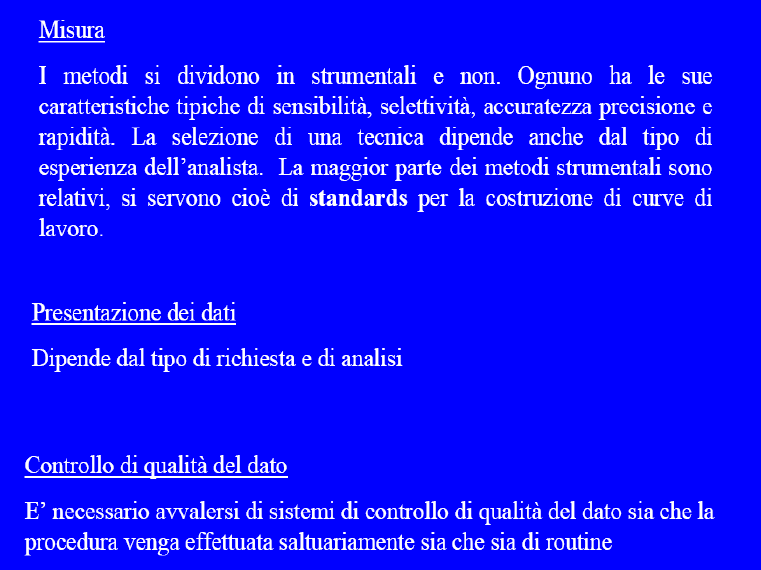 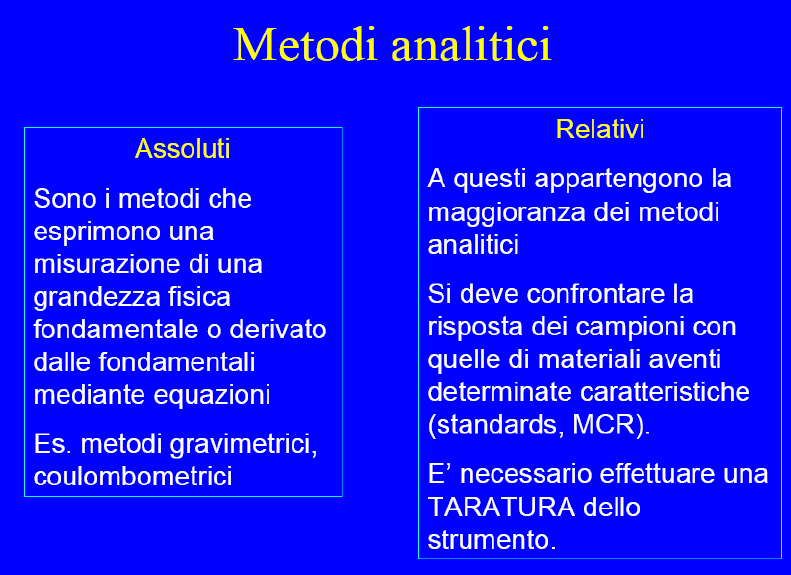